Figure 1. Overview of MetaboAnalyst 2.0. This figure summarizes the main modules, functions and features in ...
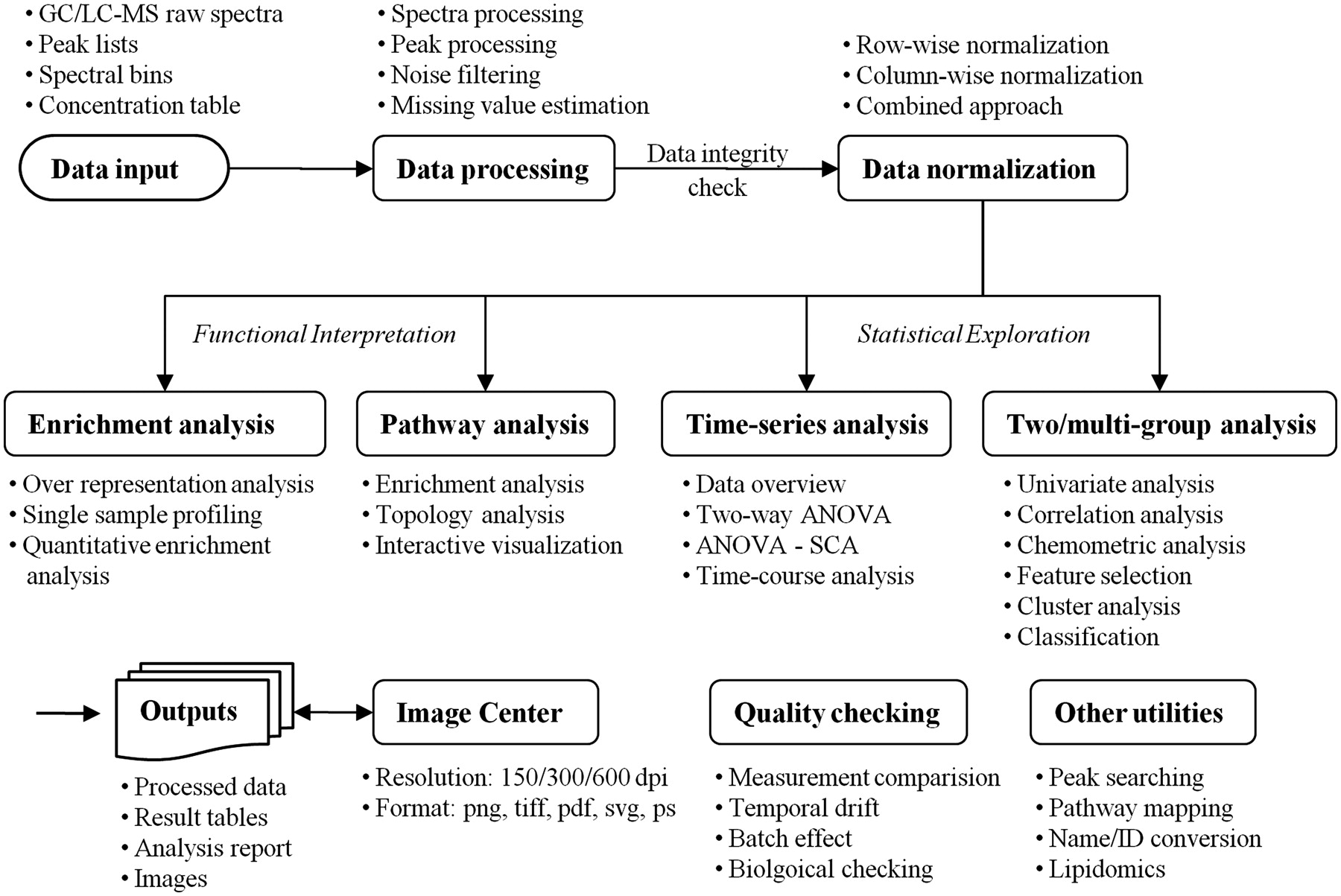 Nucleic Acids Res, Volume 40, Issue W1, 1 July 2012, Pages W127–W133, https://doi.org/10.1093/nar/gks374
The content of this slide may be subject to copyright: please see the slide notes for details.
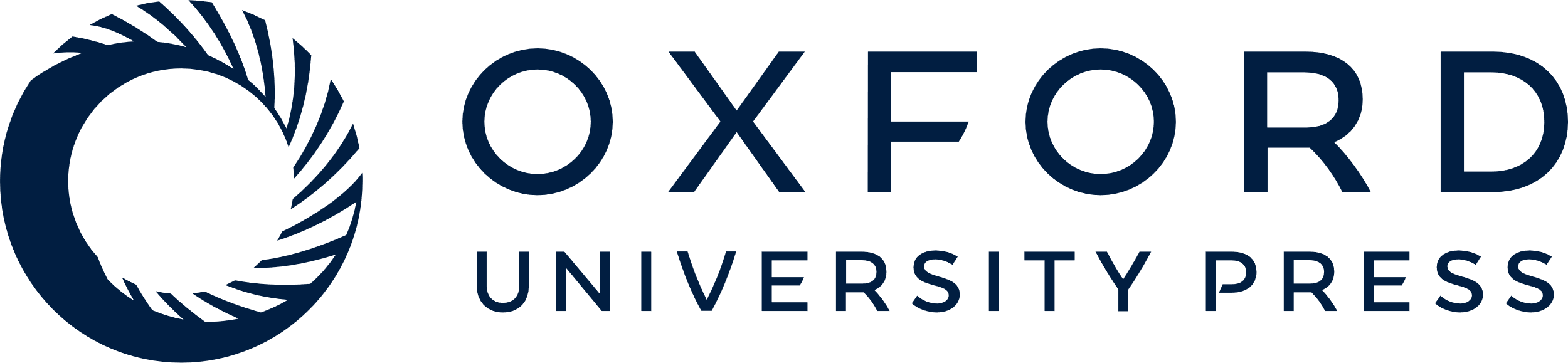 [Speaker Notes: Figure 1. Overview of MetaboAnalyst 2.0. This figure summarizes the main modules, functions and features in MetaboAnalyst 2.0. Black arrows show the flow of information from the input data to the data processing module to the four major analytical modules including: (i) multi-group statistical analysis; (ii) time-series analysis; (iii) enrichment analysis and (iv) pathway analysis. Also illustrated are a number of utilities for data quality checking, metabolite name/ID conversion, peak searching, and compound annotation.


Unless provided in the caption above, the following copyright applies to the content of this slide: © The Author(s) 2012. Published by Oxford University Press.This is an Open Access article distributed under the terms of the Creative Commons Attribution Non-Commercial License (http://creativecommons.org/licenses/by-nc/3.0), which permits unrestricted non-commercial use, distribution, and reproduction in any medium, provided the original work is properly cited.]